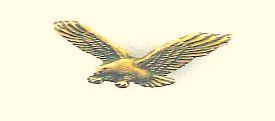 Sterling Entrepreneur Help
Section 2:  Business Model Canvas
The Business Model Canvas
8
7
2
4
1
6
3
5
9
The Business Model Canvas
1. Customer Segments: Create one Business Model Canvas for each Customer Segment, or type of customer you want to reach.
1
The Business Model Canvas
2. Value Propositions: Value Propositions are the way your business stands out─what you do to help your customers solve their problem.
2
The Business Model Canvas
3. Channels: Channels are how your Customer Segment finds you and 
how you deliver your service or product.
3
The Business Model Canvas
4. Customer Relationships: The good ways you treat your customers help establish and maintain them. It costs seven times more to get a new customer than to keep one.
4
The Business Model Canvas
5. Revenue Streams: You need to know if you are making money. Identifying Revenue Streams will help you know which Customer Segments are generating the highest revenue.
5
The Business Model Canvas
6. Key Resources: Key Resources are people and things outside your business that do things for you that you do not want to do or cannot do.
6
The Business Model Canvas
7. Key Activities: Key Activities are the most important things your business must do to be successful. These will vary with the business.
7
The Business Model Canvas
8. Key Partners: Key Partners are alliances with people you count on outside your business for the success of your business.
8
The Business Model Canvas
9. Cost Structure: Cost Structure is the other side of Revenue Streams . Learning your cost structure shows you your costs so you can tell what profit you are bringing to your 
business.
9
The Business Model Canvas
For the big picture on The Business Model Canvas, read  Business Model Generation by Alexander Osterwalder and Yves Pigneur.

Videos on the Business Model Canvas can be found at
https//www.udacity.com/course/ep245

As you are learning all these fields, put them on a whiteboard on a wall in your office and implement them.